http://catapp.in
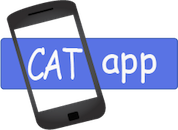 CATapp – Preparation on the Go
by
agenda
Project Overview

What problem are we trying to solve?

Our solution approach

App Demo & Features

Technology Overview

Usage Statistics

Future Plan
Project Overview
CATapp is a mobile application available on Android/iOS to help students prepare for competitive exams

We are done with Android implementation and are currently working to update the iOS app

We have a web based publishing platform as our backend system, currently used by our partner publishers. BETA

For this presentation we will focus on the Android app

Primary Functionality: Test Taking

Secondary Features: QuestionADay, CATNews & Toppers Say
What problems are we trying to solve?
Limited access to study material

Students do not have easy access to study material beyond their physical reach
 Students do not have a way to get latest content from 
 publishers & teachers across multiple locations

Making it affordable for students to access global content

Not all students can afford a computer
Not all students can afford to go to a coaching institute
Android phones are now available for as low as Rs 4,500
What problems are we trying to solve?
How can students prepare for competitive exams on mobile?

Take practice tests
Practice solving questions
Analyze progress reports
Learn by reading accurate solutions
Learn more about the exam
Learn from topper’s experience

How can students get new content from multiple publishers?

New question papers
New questions
News updates
Our solution approach
Develop Android & iOS mobile apps

Android & iOS are quickly gaining market share
Cheaper Android devices broadens our target audience
Apps support a wide range of devices – Phones & Tablets
Allow students to study on the go

Develop a web based publishing platform to manage content

Mobile apps have API based access to updated content
Allow multiple publishers to contribute content
Store users’ data on cloud to save space on the device
Easily upload new content & send notifications for the same
Our solution approach
PUBLISHERS /
TEACHERS
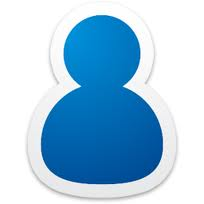 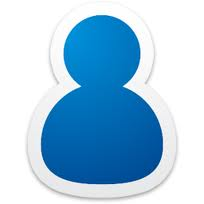 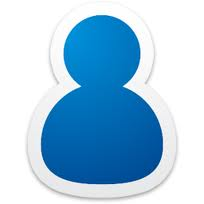 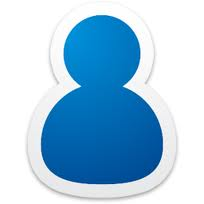 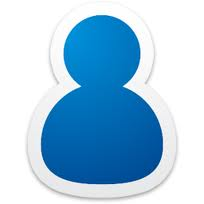 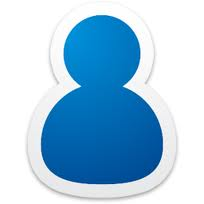 Upload latest content
CONTENT MANAGEMENT
PUBLISHING PLATFORM WEB-APP
Download latest content
PHONES & TABLETS
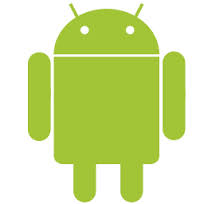 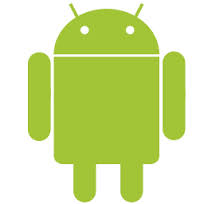 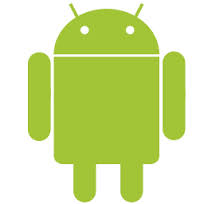 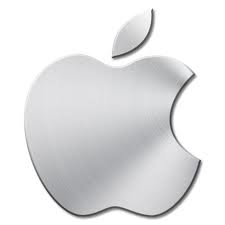 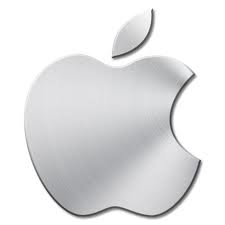 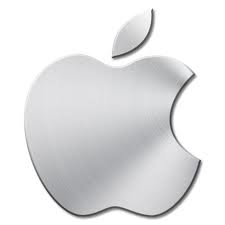 App Demo & Features
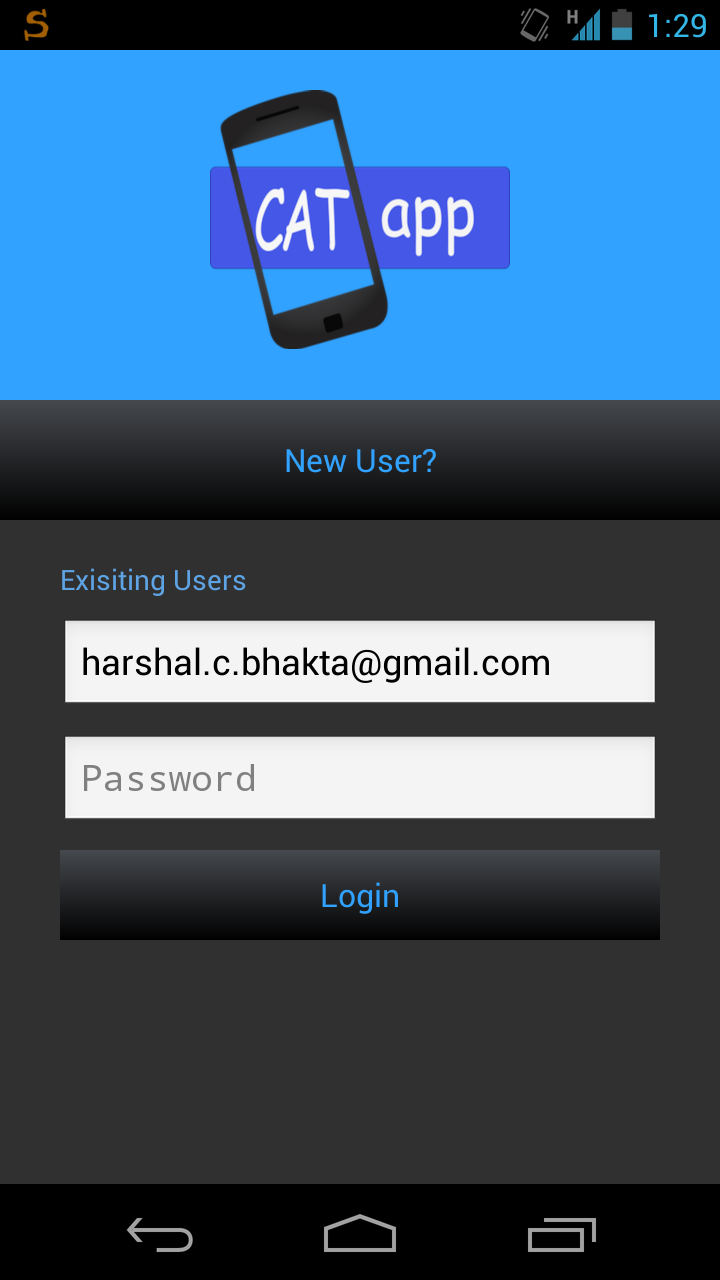 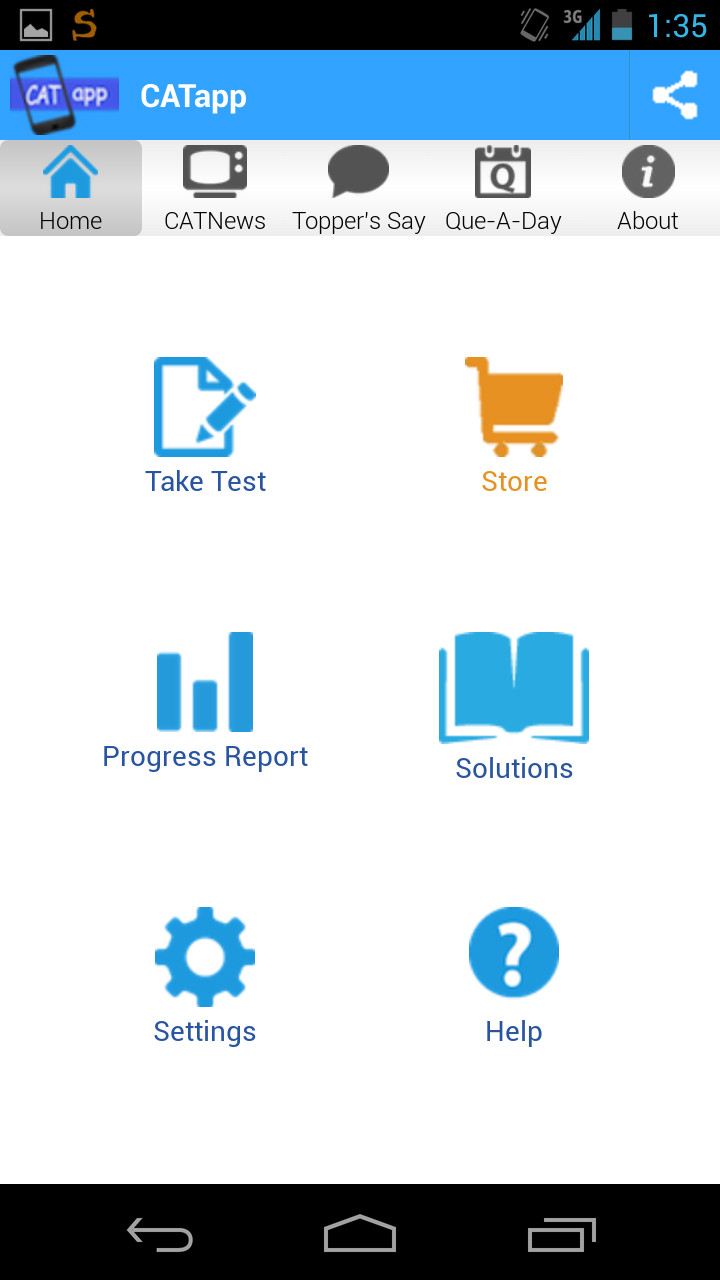 LOGIN / REGISTER
HOME SCREEN
App Demo & Features
CATNews
( List screen & News article screen )
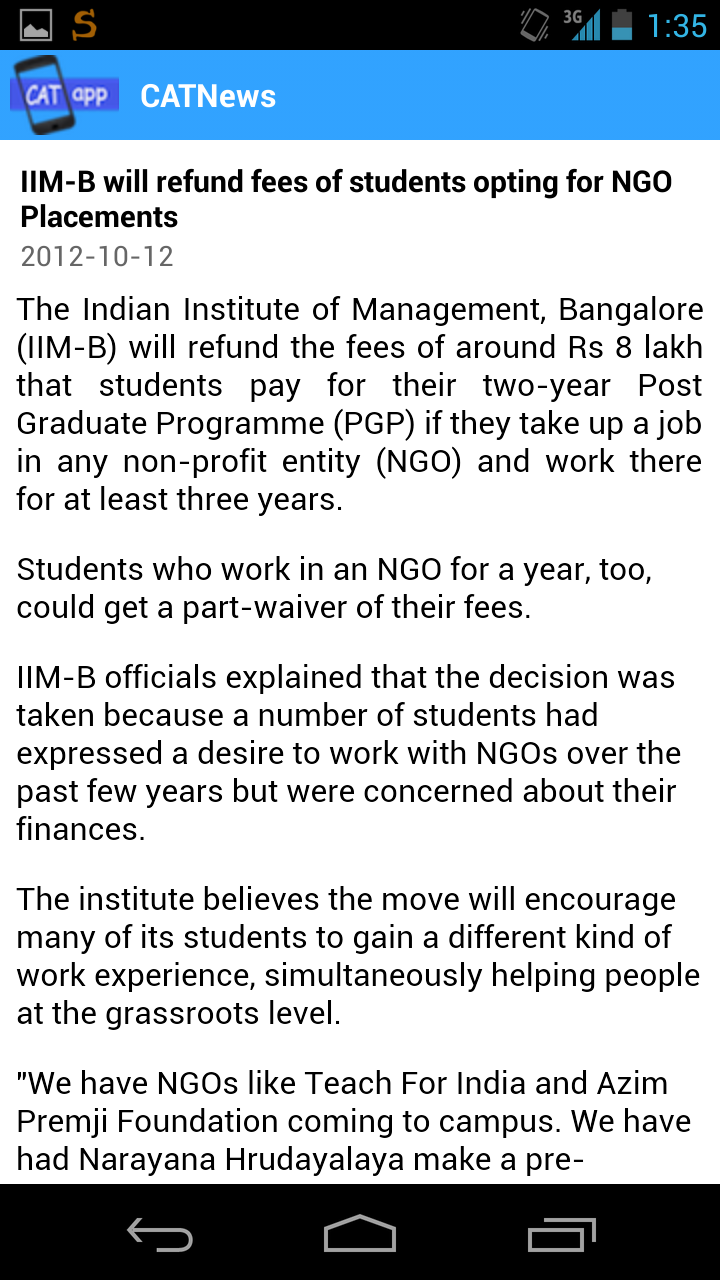 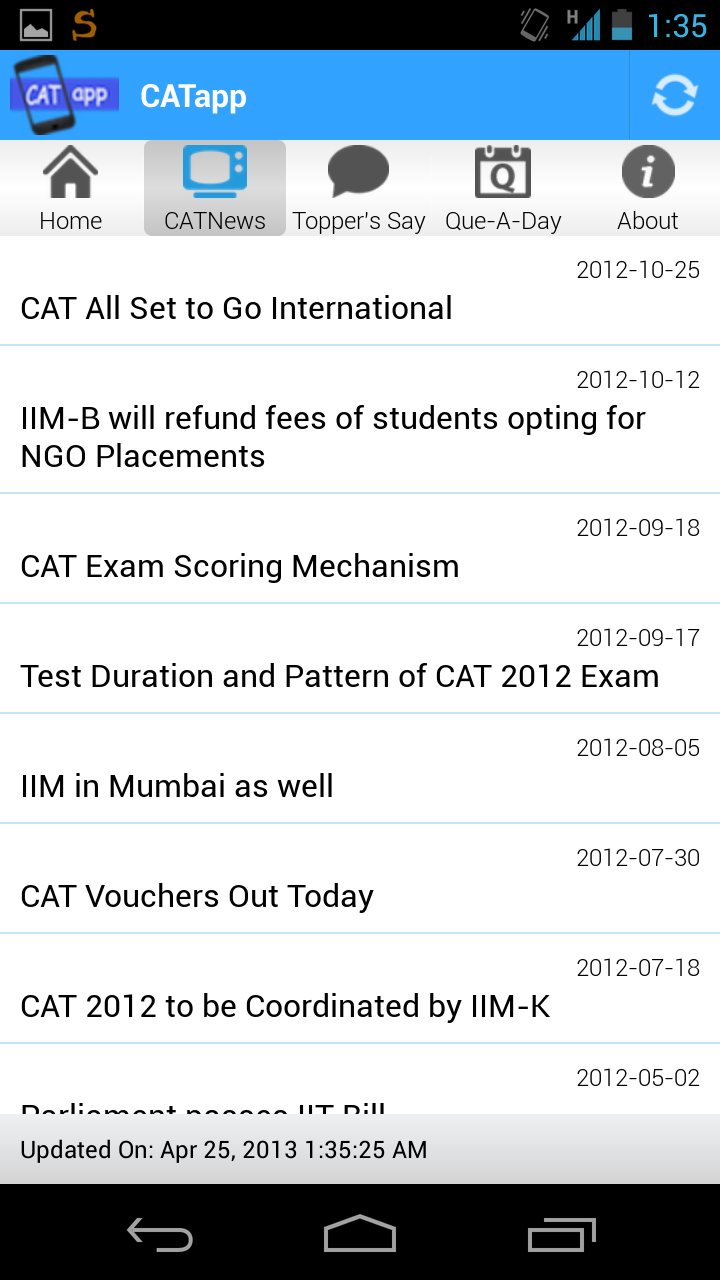 List of news articles published from our backend system
Automatic update when the user first visits CATNews tab
Users can also manually update to get new articles
App Demo & Features
Toppers Say
( List screen & Toppers article screen )
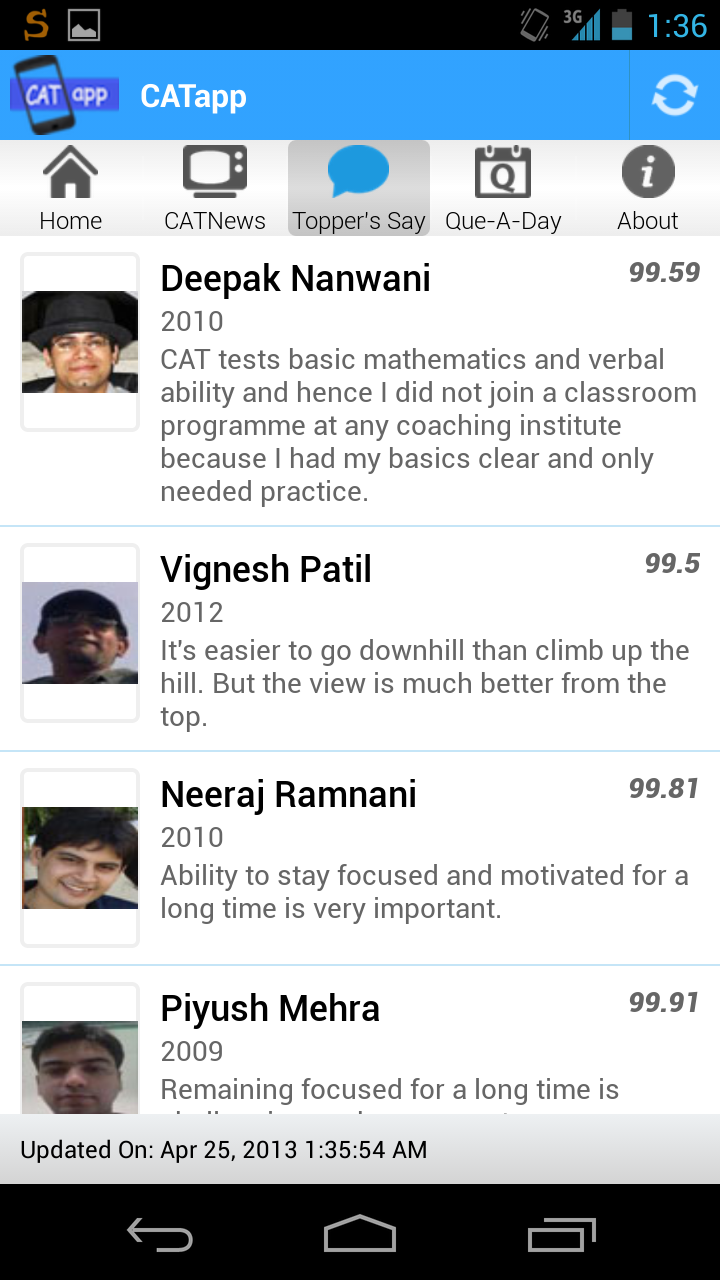 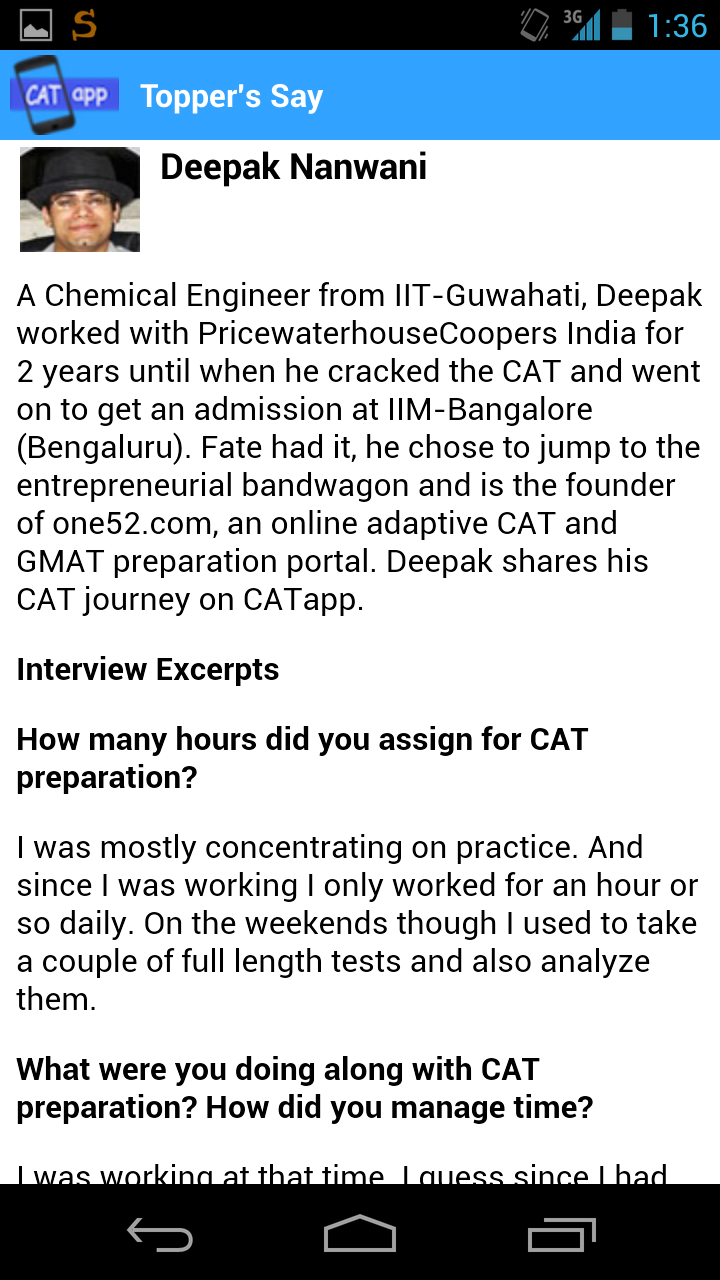 List of Topper’s articles published from our backend system
Users can read preparation advise from actual toppers
Detailed Q/A interviews of toppers are published
App Demo & Features
QueADay
( A new question every day  )
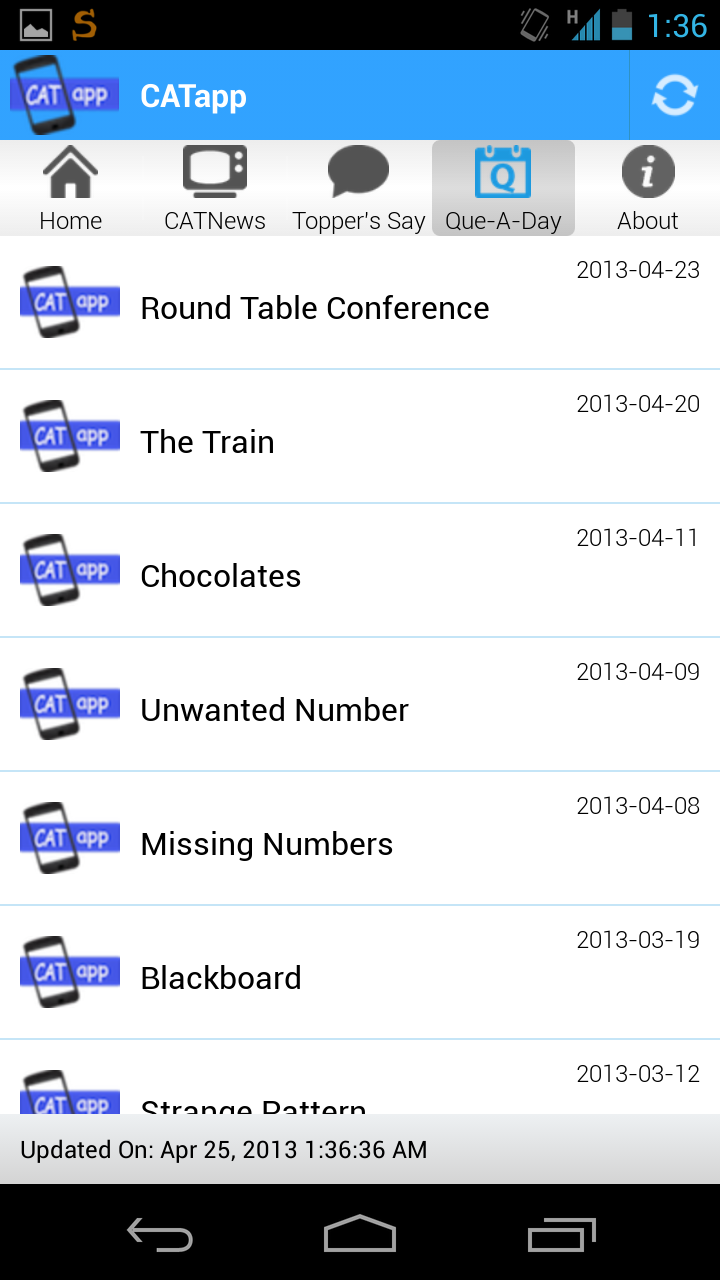 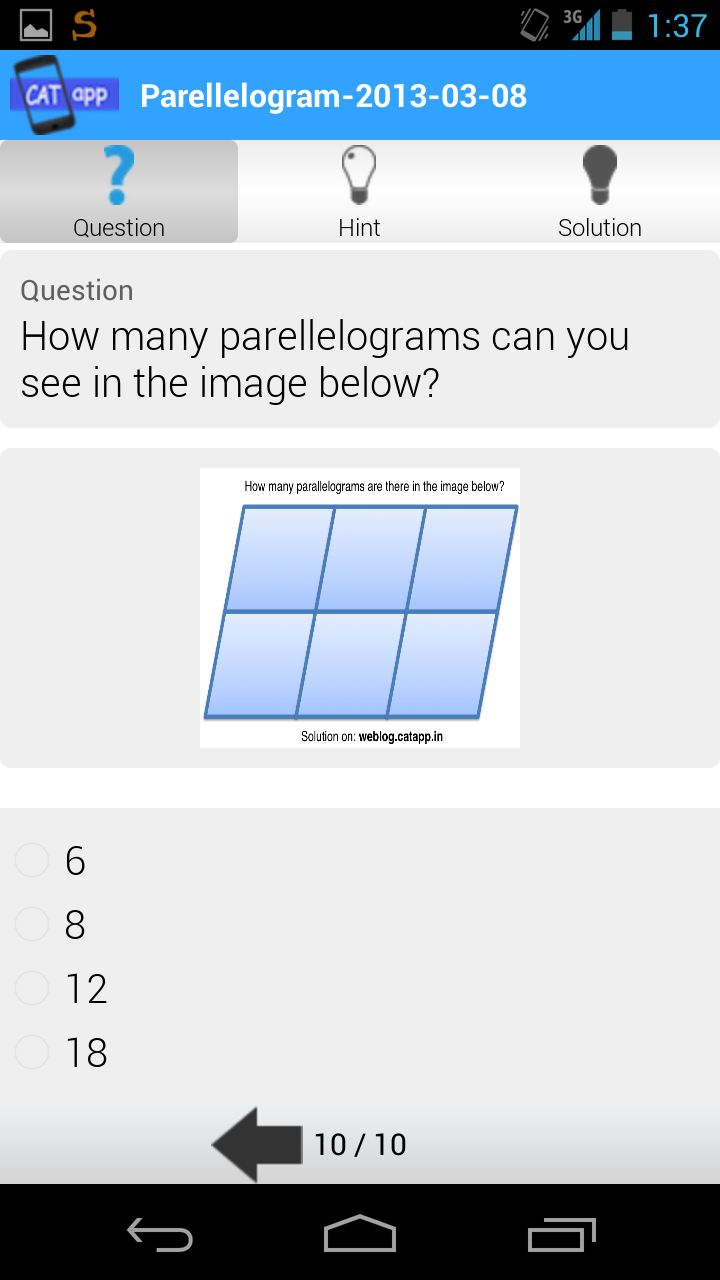 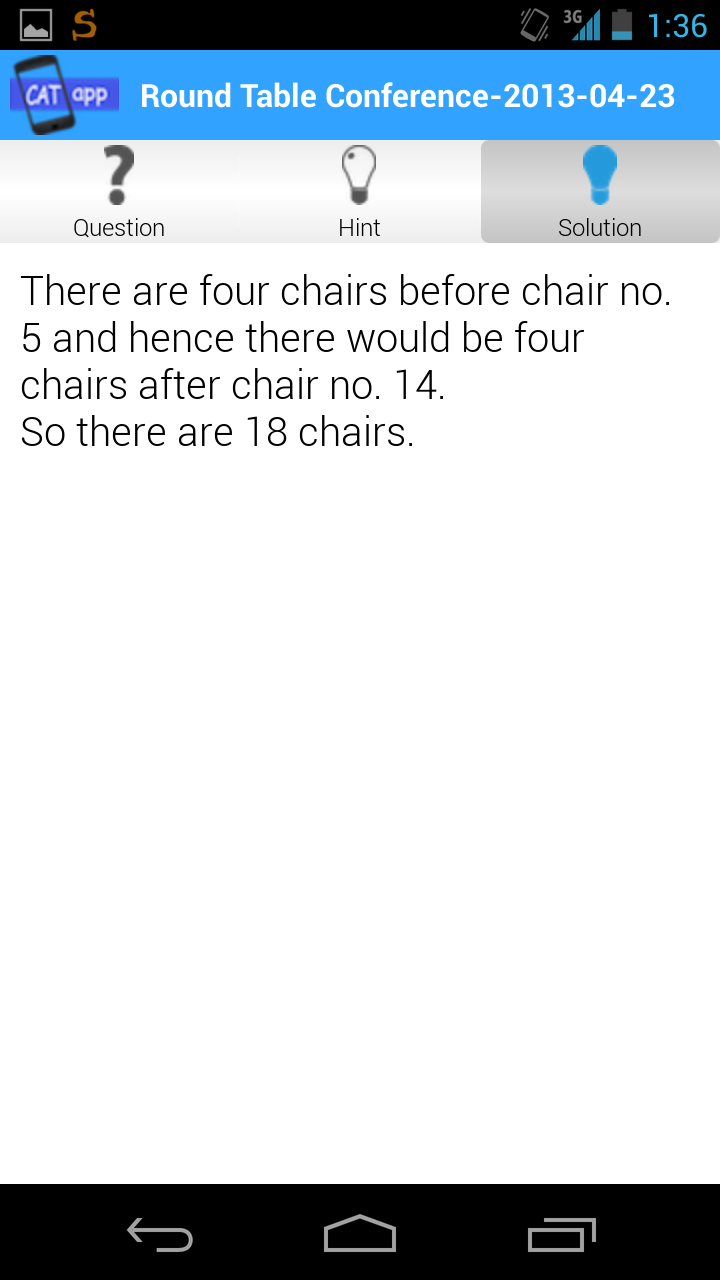 A new question is published everyday
Users can try to solve the question & discuss on our FB page 
Users can check the solution of the question on next day
App Demo & Features
Test taking experience - 1
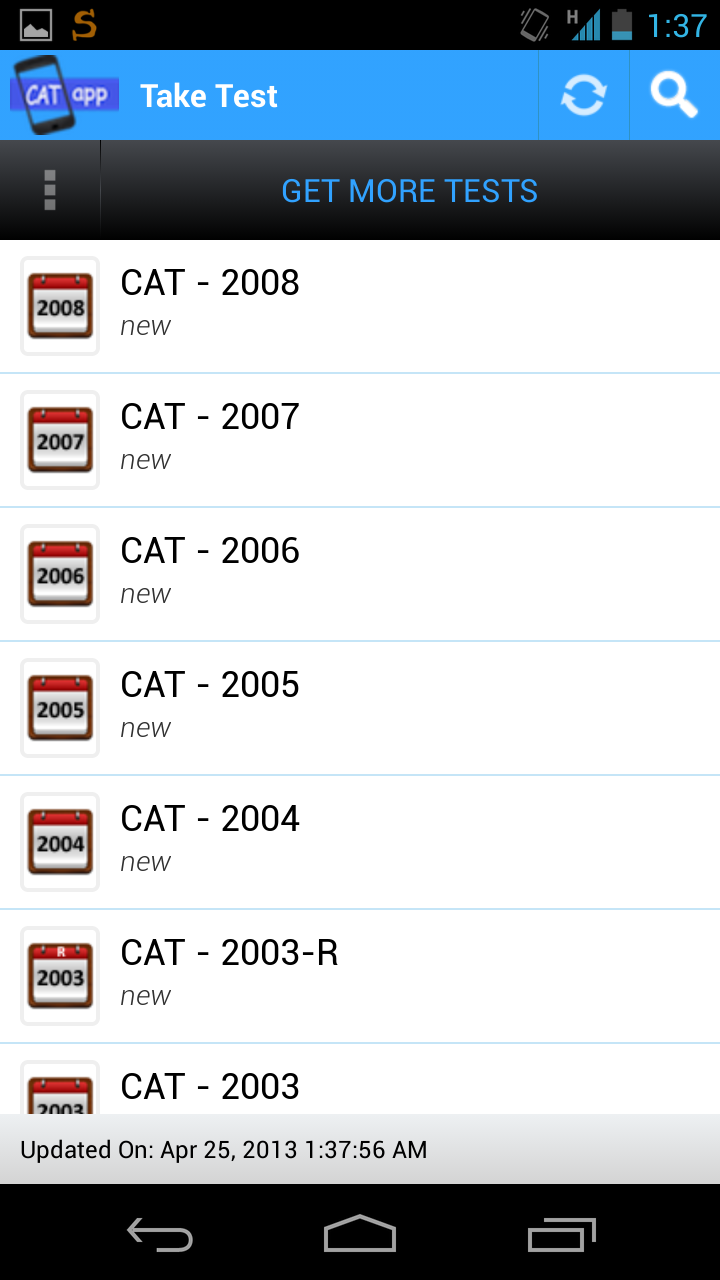 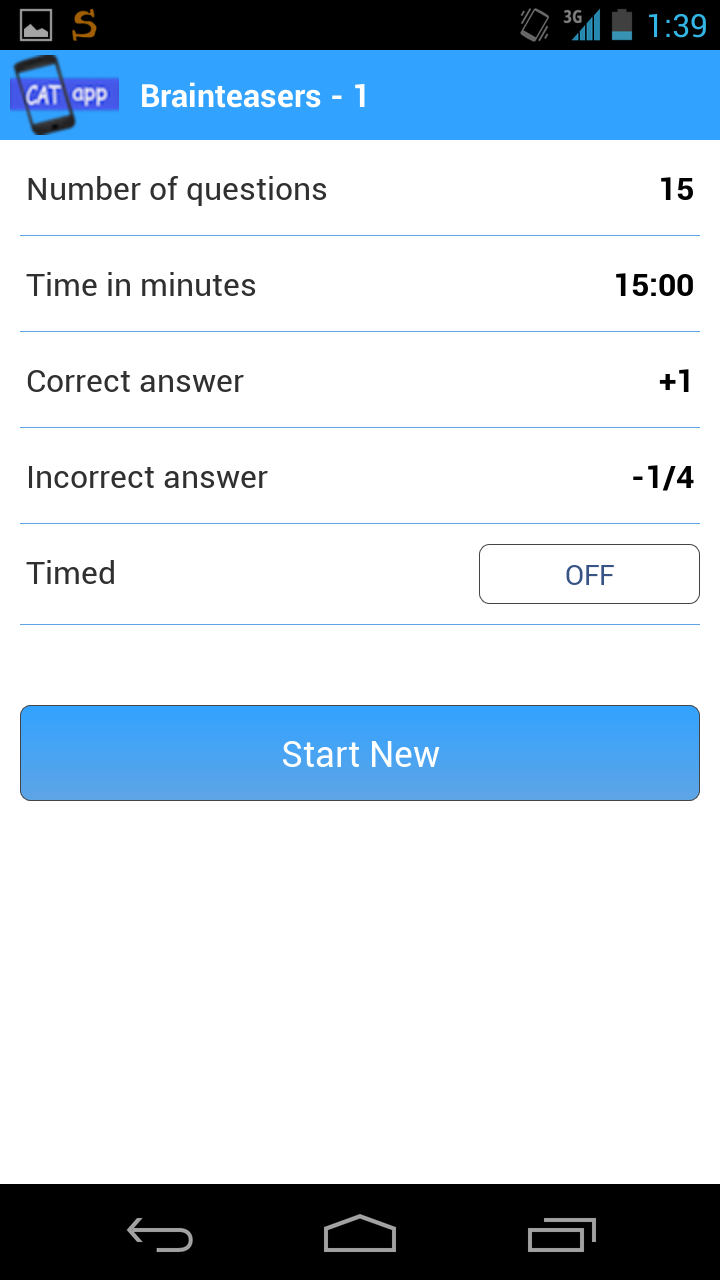 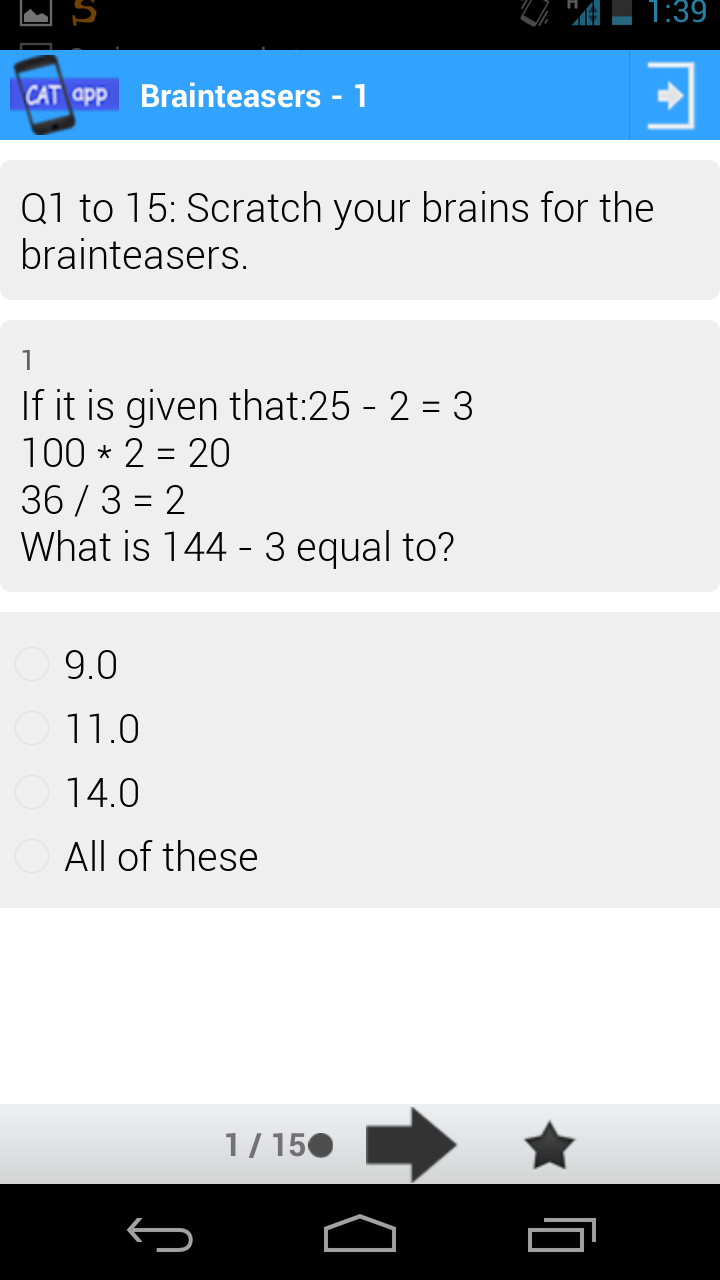 We started the app by focusing on CAT exams
16 original CAT papers are preloaded with solutions 
Users don’t need internet connection to take these tests
App Demo & Features
Test taking experience - 2
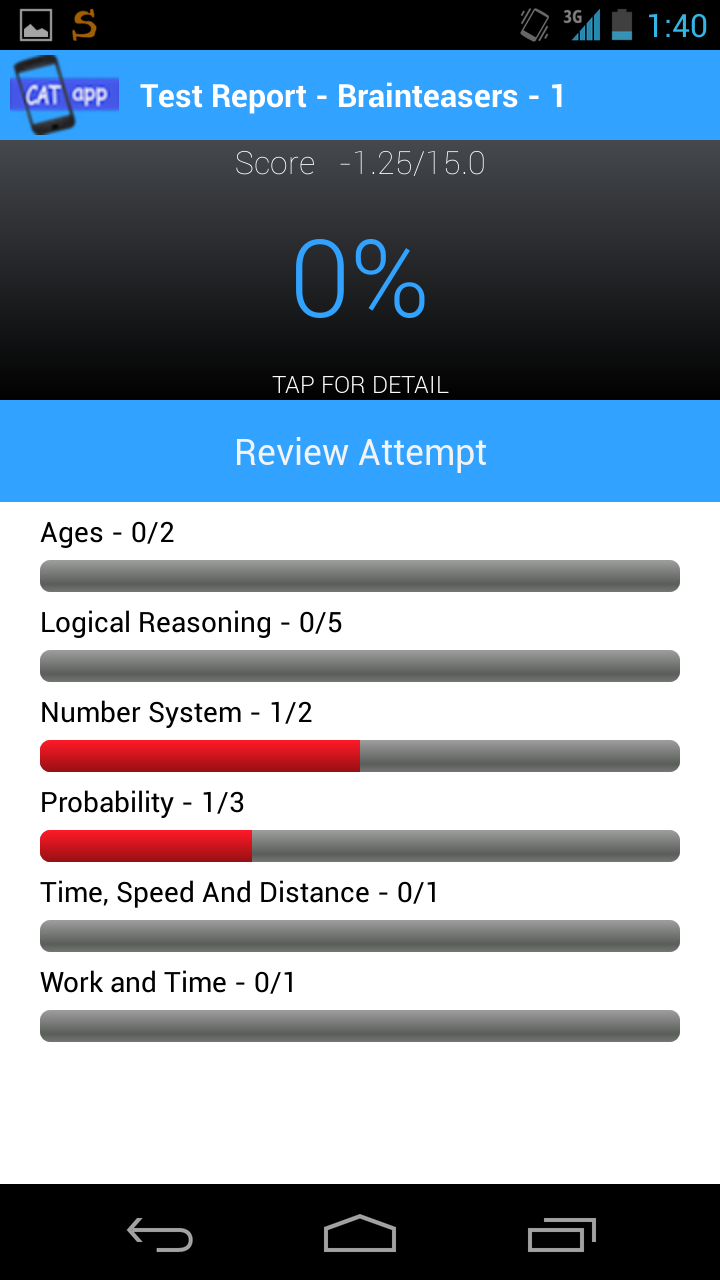 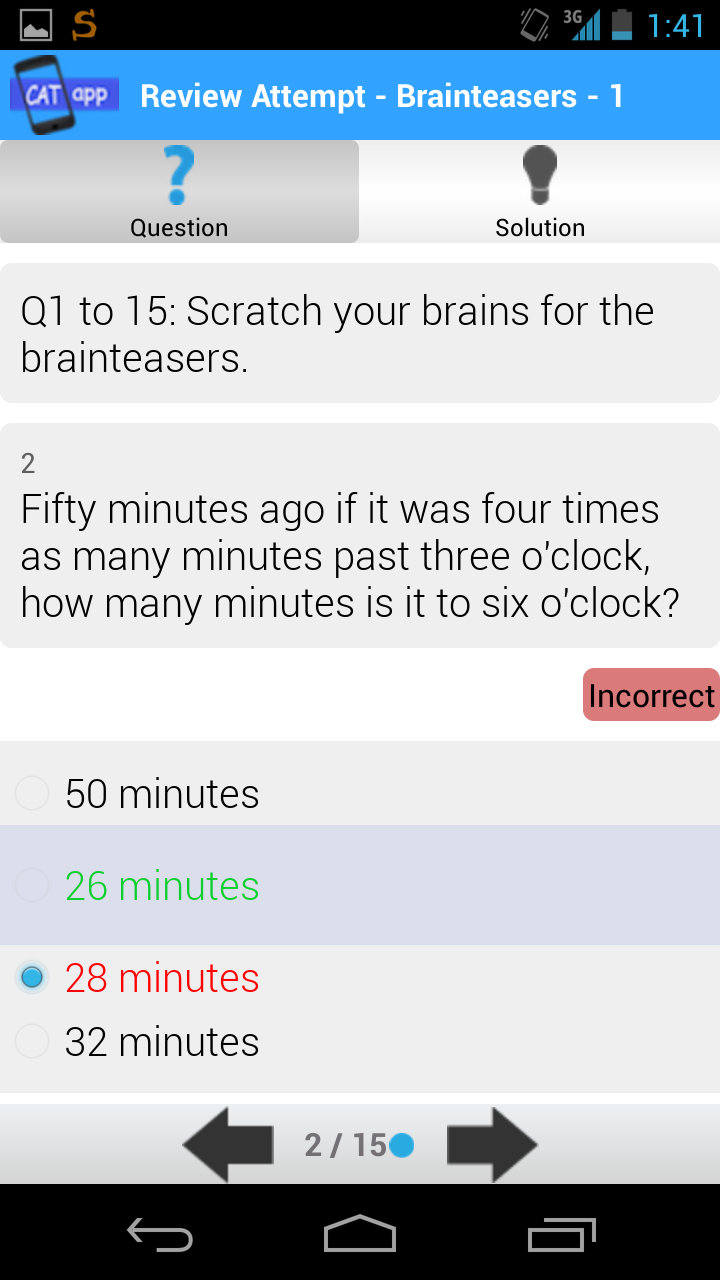 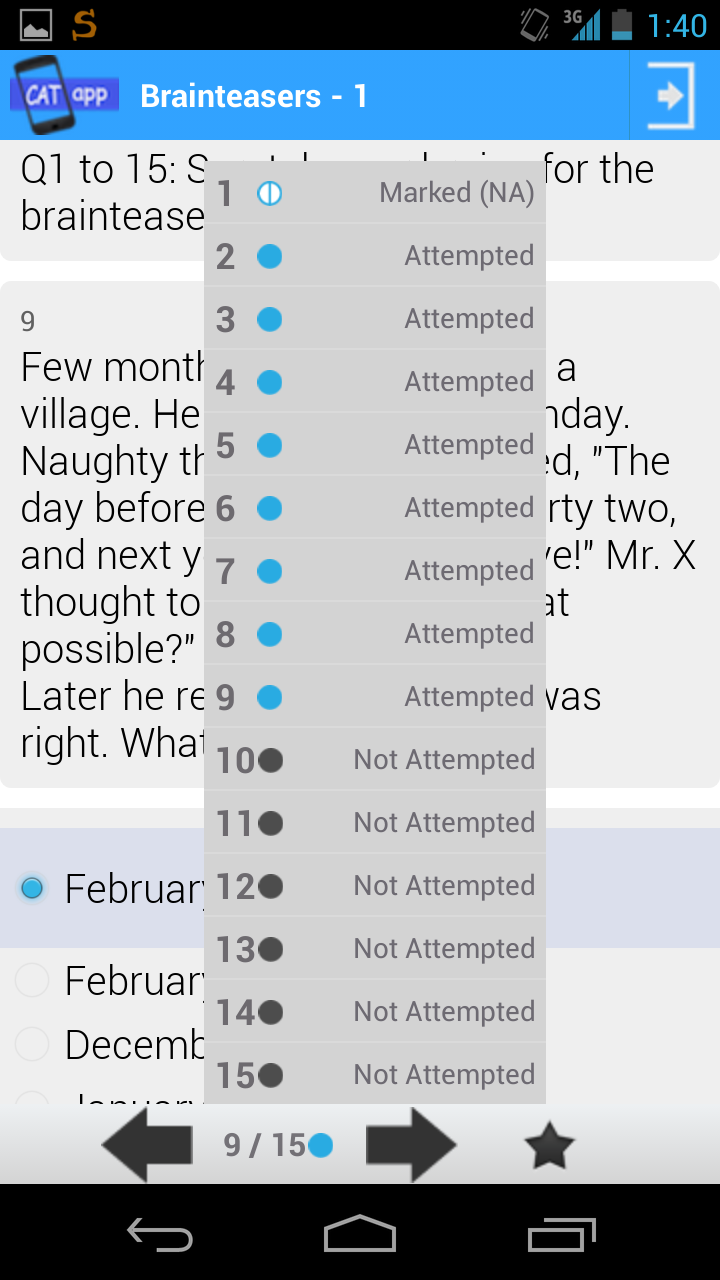 Users can mark questions for review
Detailed progress report generated at the end of test 
Progress report shows user’s weak categories
Users can review their attempts and check solutions
App Demo & Features
Store - 1
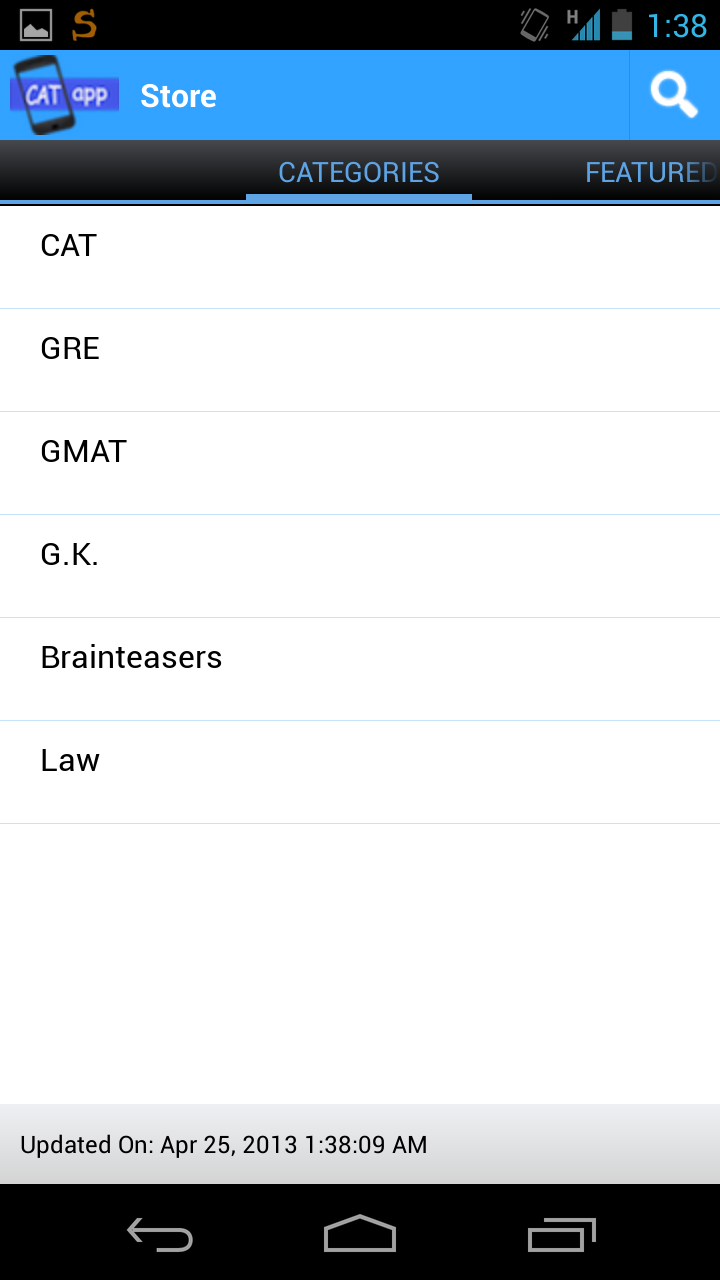 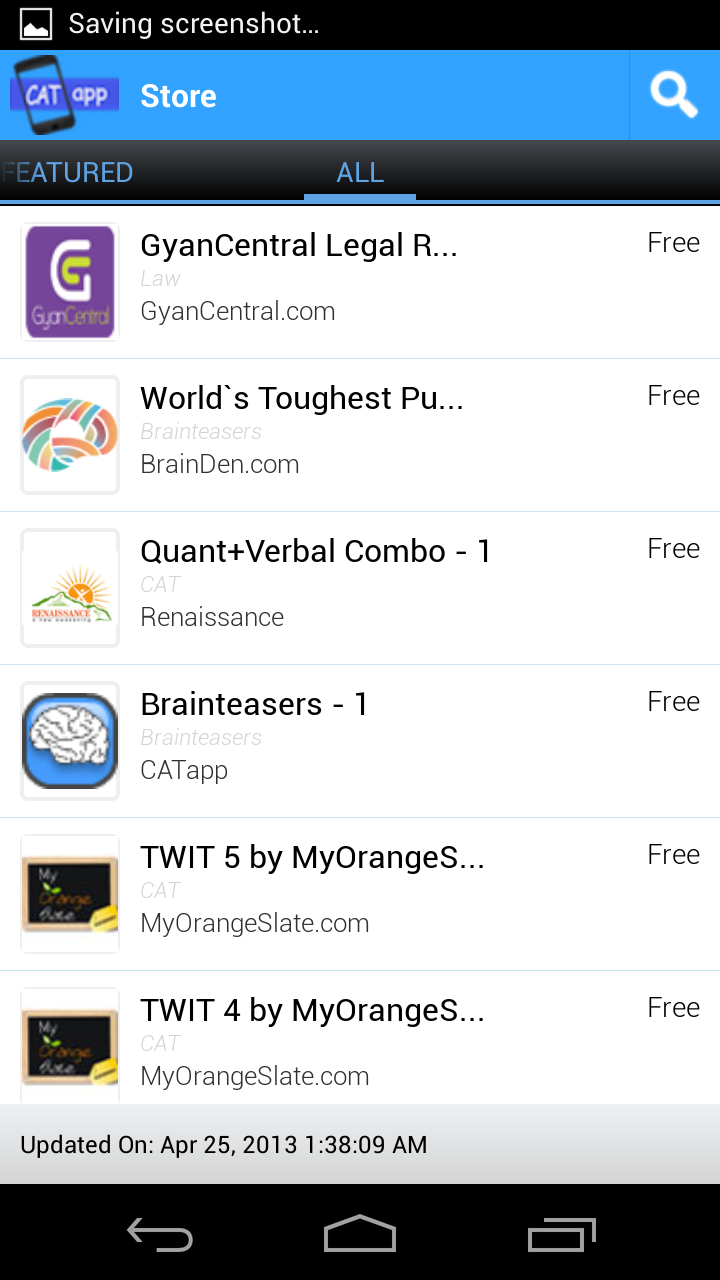 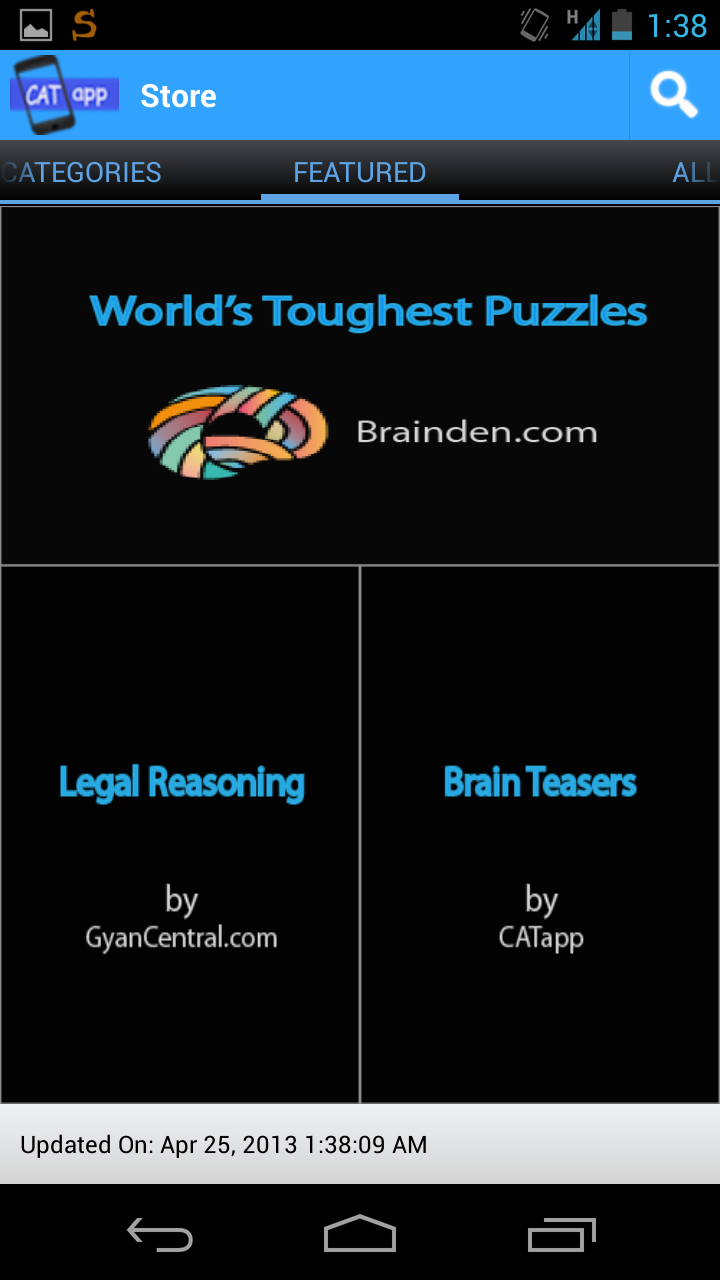 Users can access store to download new question papers
Users can also browse the store by choosing a category
Tests from multiple publishers are available in the store
We also feature popular test on the store’s home screen
App Demo & Features
Store - 2
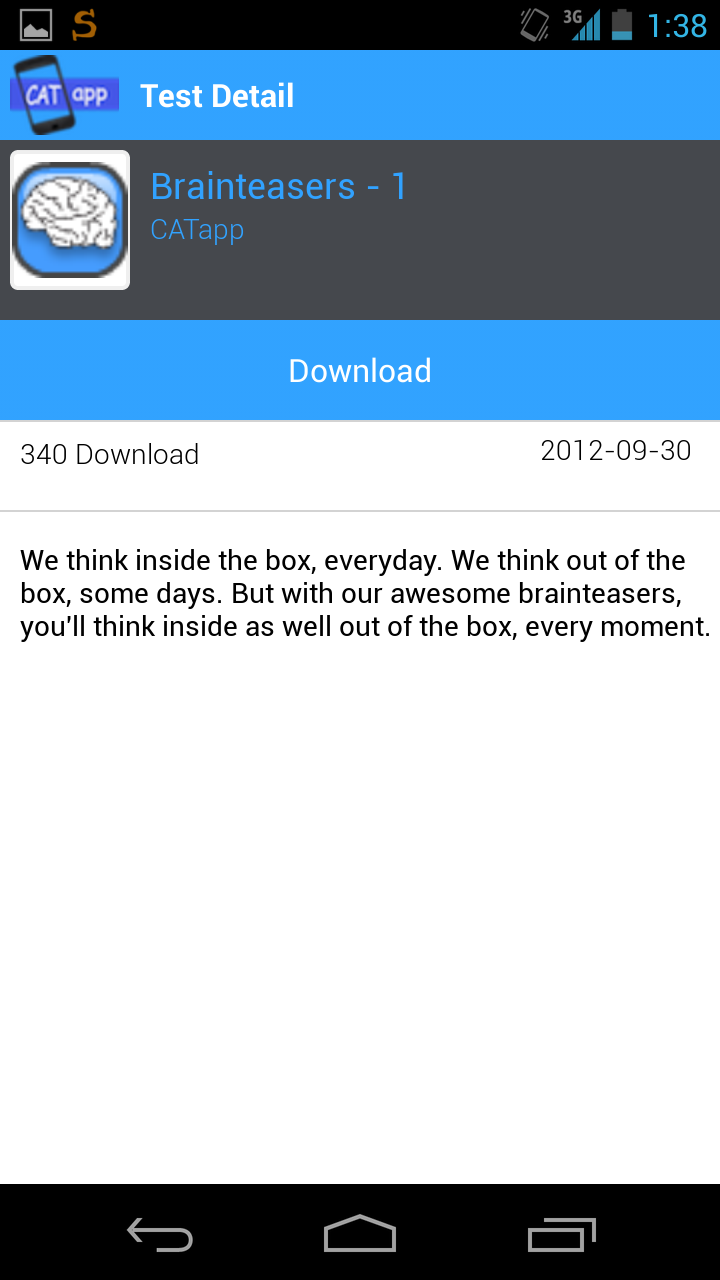 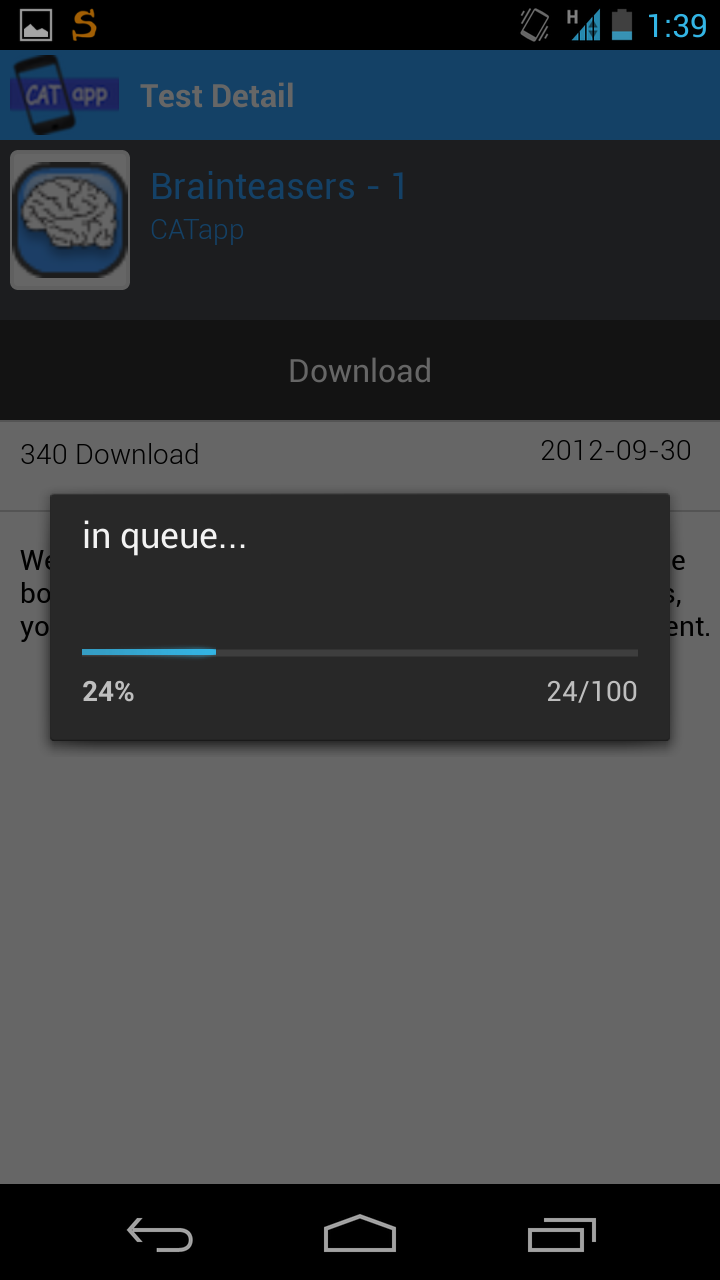 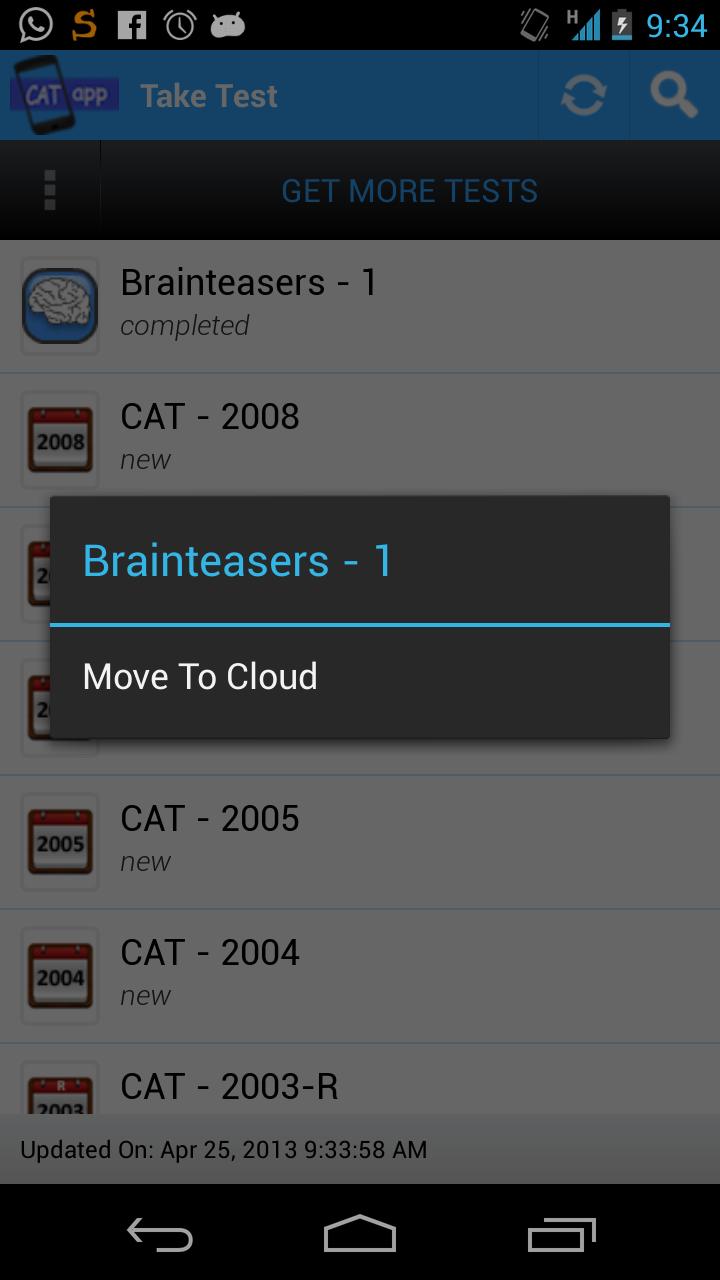 Users can view details of a test before downloading
Once downloaded the user can take test without internet
Users can pause the test & continue it later
“Move to cloud” lets user store data on our cloud
App Demo & Features
BACKEND SYSTEM BETA
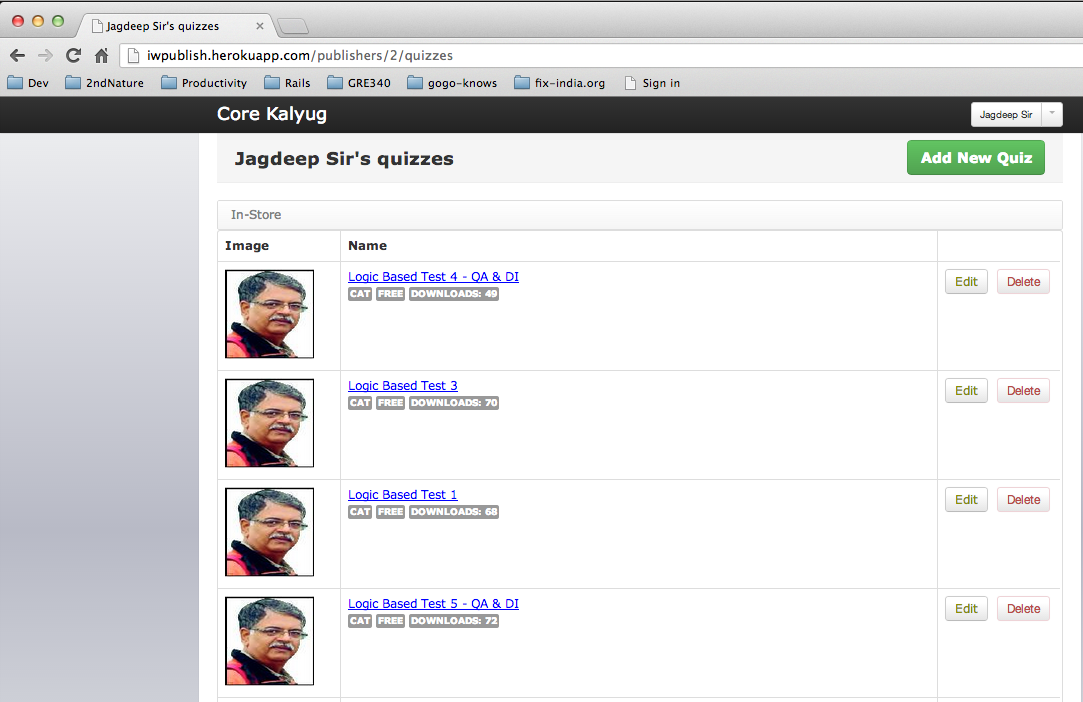 App Demo & Features
BACKEND SYSTEM BETA
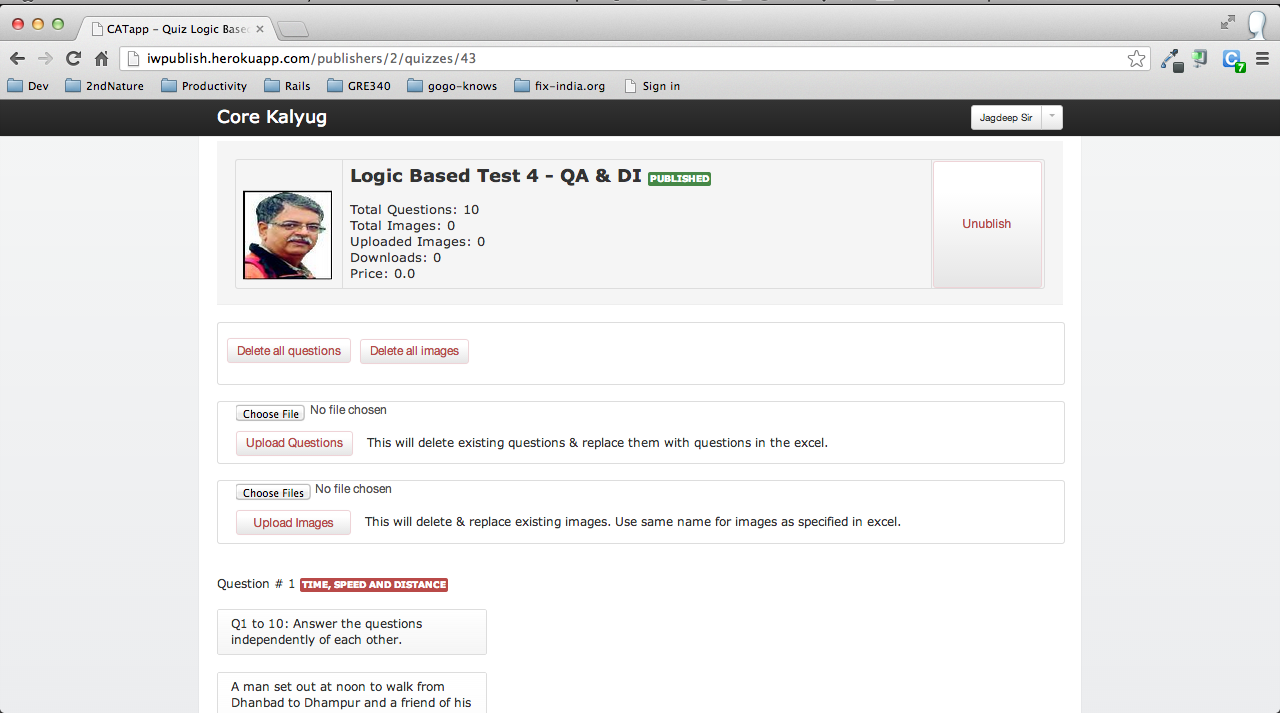 App Demo & Features
Extra features & functionalities

Users can pause test on one device, move to cloud and continue the test on a different device
Users can store their progress report & test data on cloud to save space on their device
Users can take test in timed & untimed mode
Users can directly study solutions if they prefer to do so
Users can see a summary progress report of all the tests
Users can access our app from multiple devices and get the same experience for their user login
We have implemented in-app notifications using Google GCM service to send regular updates to the users
Technology Overview
Mobile Platform

Android
iOS
SQLite for offline storage
Data Integrity: MD5 Hash

Web Platform

Framework: Ruby on Rails
Deployment Platform: Heroku
Database: PostgreSQL
Assets Storage: Amazon S3
Usage Statistics
Android

Launch date: 15-Apr-2012
Total number of users as of 22-Apr-2013:  8,777
Average number of downloads / day: 25
Average user ratings: 4.83 / 5.00

iOS

Launch date: 15-Apr-2012
Total number of users as of 22-Apr-2013:  1,607
Average number of downloads / day: 5
Average user ratings: 5.00 / 5.00
CONTENT PROVIDERS
In-house Content Team
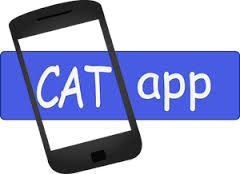 CATapp in-house team works on creating quality question papers across various domains like CAT, GK & Aptitude
MyOrangeSlate.com
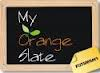 MyOrangeSlate.com by Four Pebbles Edu Solutions Pvt Ltd. is the new way to prepare for exams like CAT, GMAT, GRE, CMAT, etc.
BrainDen.com
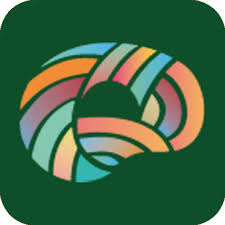 FREE BRAIN TEASERS FOR KIDS AND ADULTS
CONTENT PROVIDERS
Renaissance
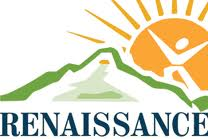 Coaching institute based out of Ahmedabad specializing in CAT, GRE & GMAT preparation.
Prof. Jagdeep Vaishnav
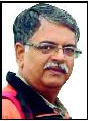 Freelance publisher specializing in Logic based tests.
Usage Statistics
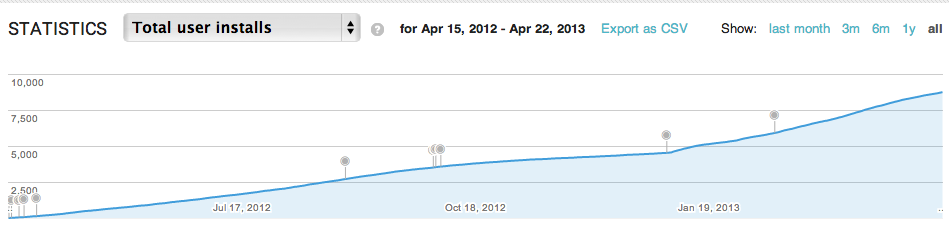 Steadily approaching 10,000 downloads on Android. 

We started CATapp focusing on just the CAT exam.
Response seems good taking into account the number of 
	people having Android devices taking CAT exam.
We are in process of putting up content for other 
competitive exams to broaden our user base.
Future Plan
Turn CATapp into a community driven testing app

Enlighten users about sharing knowledge on CATapp.

Partner with educational institutes for question papers. 

Publish content for other competitive exams.

Develop features to let people collaborate with others 
taking the same exam.

Open up the publishing platform for independent users

Users will be able to post new questions, news & articles.